Quality Planning and Performance
Introduction to RL: 
Electronic Reporting of Events
Regional Leadership Team      June 4, 2024
[Speaker Notes: Introduce self]
What does RL mean?
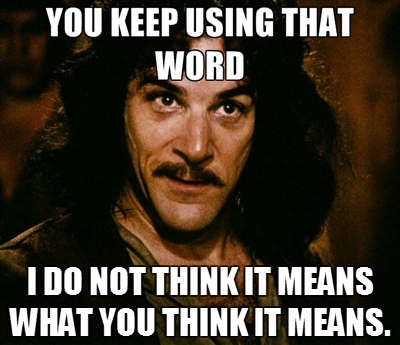 [Speaker Notes: What does RL mean? No – not regional leadership!  
RL stands for Radical Logics (confirm with Alison)…and all this time I thought it meant Realtime Learning]
What is RL?
RL is the Provincial web-based reporting system that captures both safety events and public feedback. 

To do this, there are two separate programs:

Risk – captures patient safety events
Feedback – captures compliments and concerns
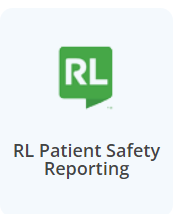 [Speaker Notes: RL is an electronic reporting system of both safety events and public feedback.
This is the icon staff will click on to access the RL system.
Staff will have access to the patient safety event reporting system.]
The benefits of change

An online system will:
standardize reporting 
generate local and provincial reports 
identify and analyze trends related to patient safety and patient feedback
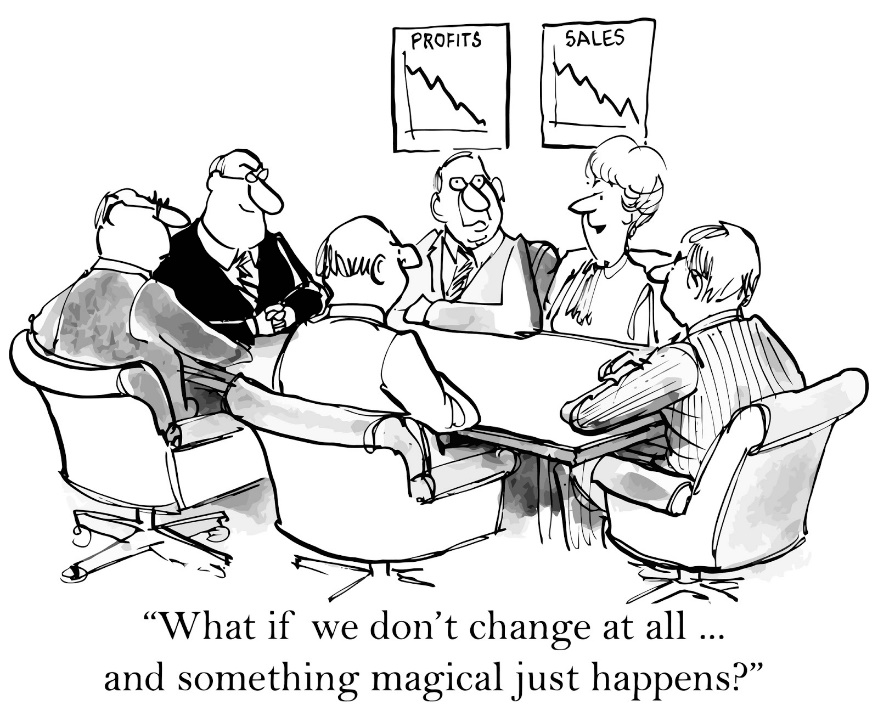 [Speaker Notes: Provincial electronic reporting will provide real time data
It will allow standardized reporting and the ability to see what is happening at a regional and provincial level
This will help in identify trends for analysis for the patient safety and patient feedback]
Who will use RL?

Healthcare staff will learn the new safety event reporting system.

Managers will be able to run program reports on trending issues.
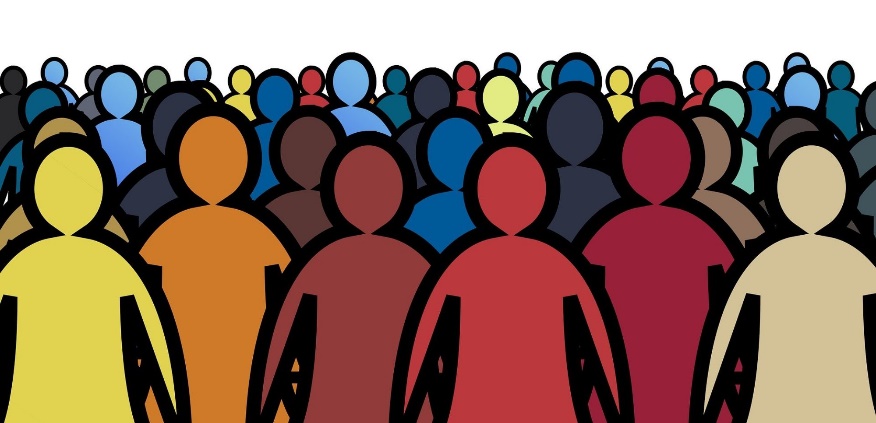 [Speaker Notes: All health care staff will have access to the reporting system through.
Managers will be able to run reports on real time issues that are trending on their units.]
When will RL Roll Out?
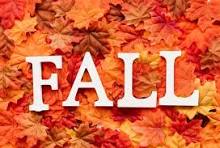 [Speaker Notes: At the moment, the provincial team anticipates we will begin out roll out in September/October.]
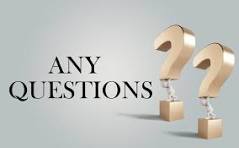